Guided Reading
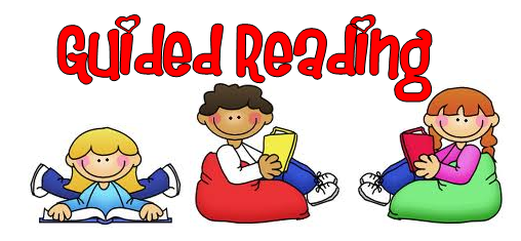 Complete the coloured work labelled on your pack.

If you want a challenge, or have some extra time, please feel free to try another group’s work 

We are going to continue to look at cause and effect. This will help you to think deeper about what you are reading and start to make links.
Can you remember what cause and effect meant?
Why will this help you when you are reading?
Now it is you turn. Have a go at mind mapping the cause and effect for the statements for your group.
Purple Group
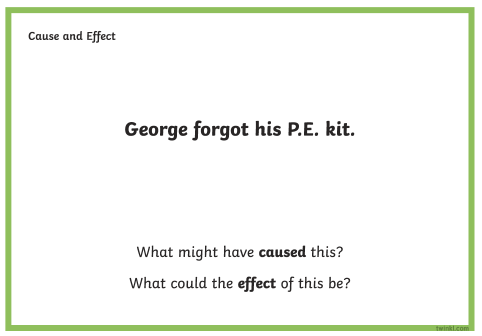 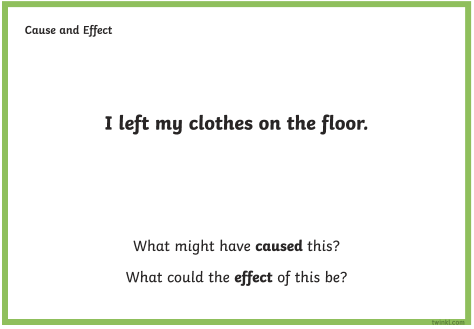 Blue Group
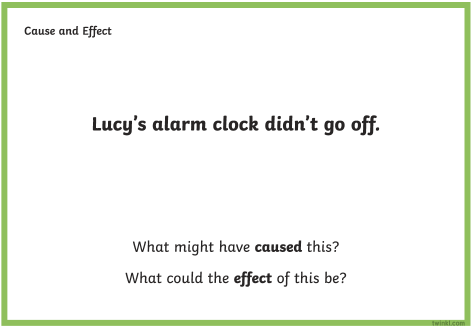 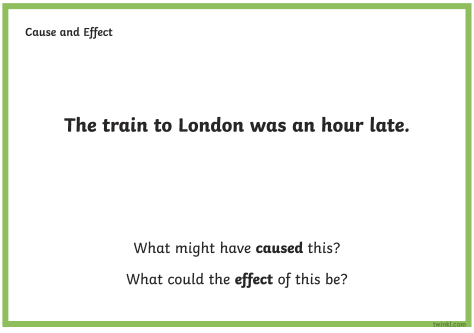 Green Group
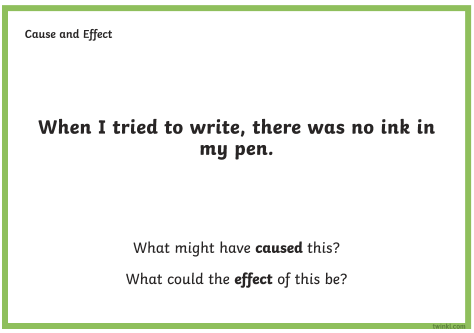 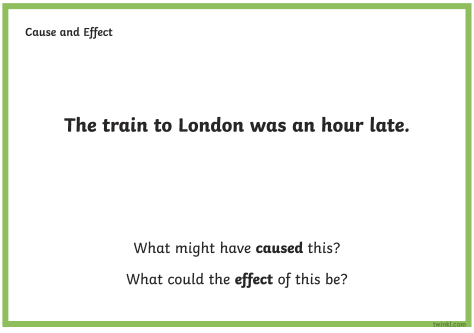 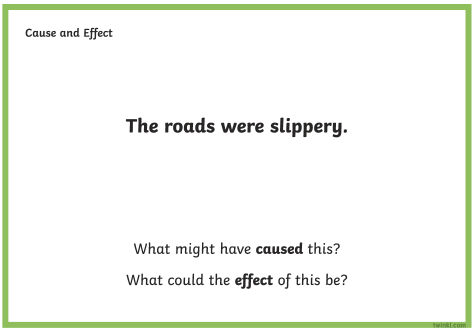 Orange Group
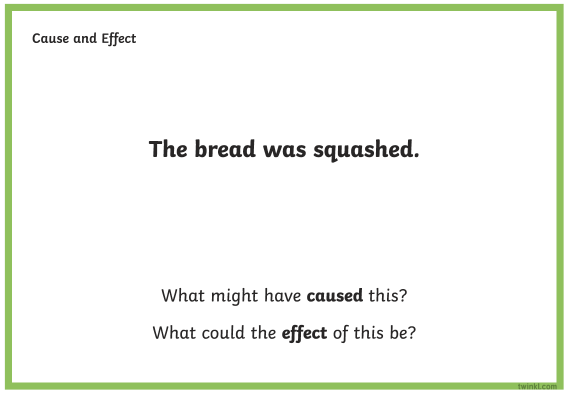 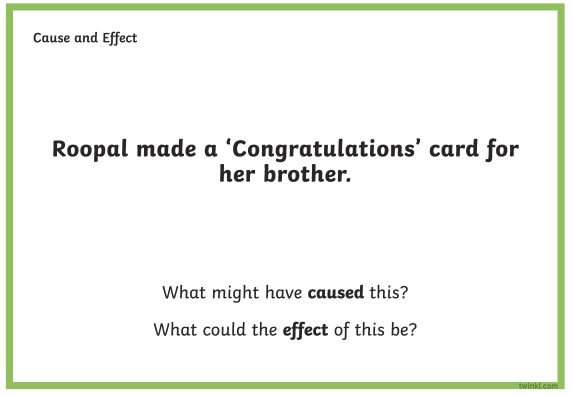 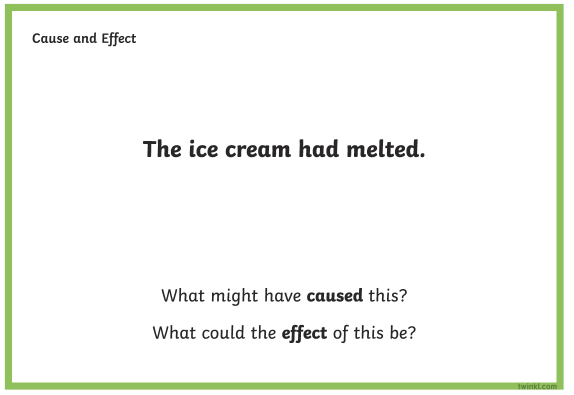 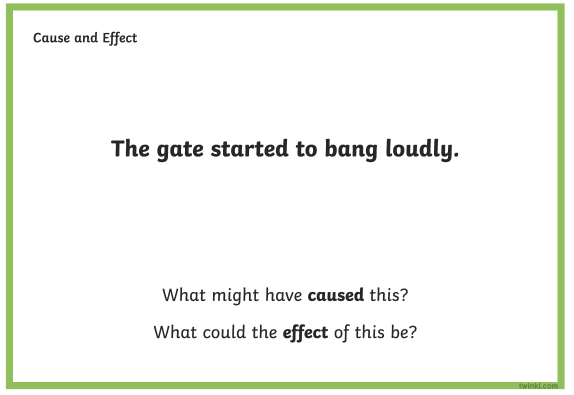 HandwritingComplete page 24 in your handwriting book.
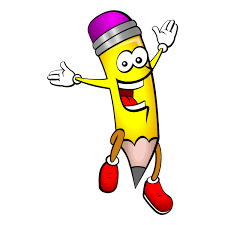 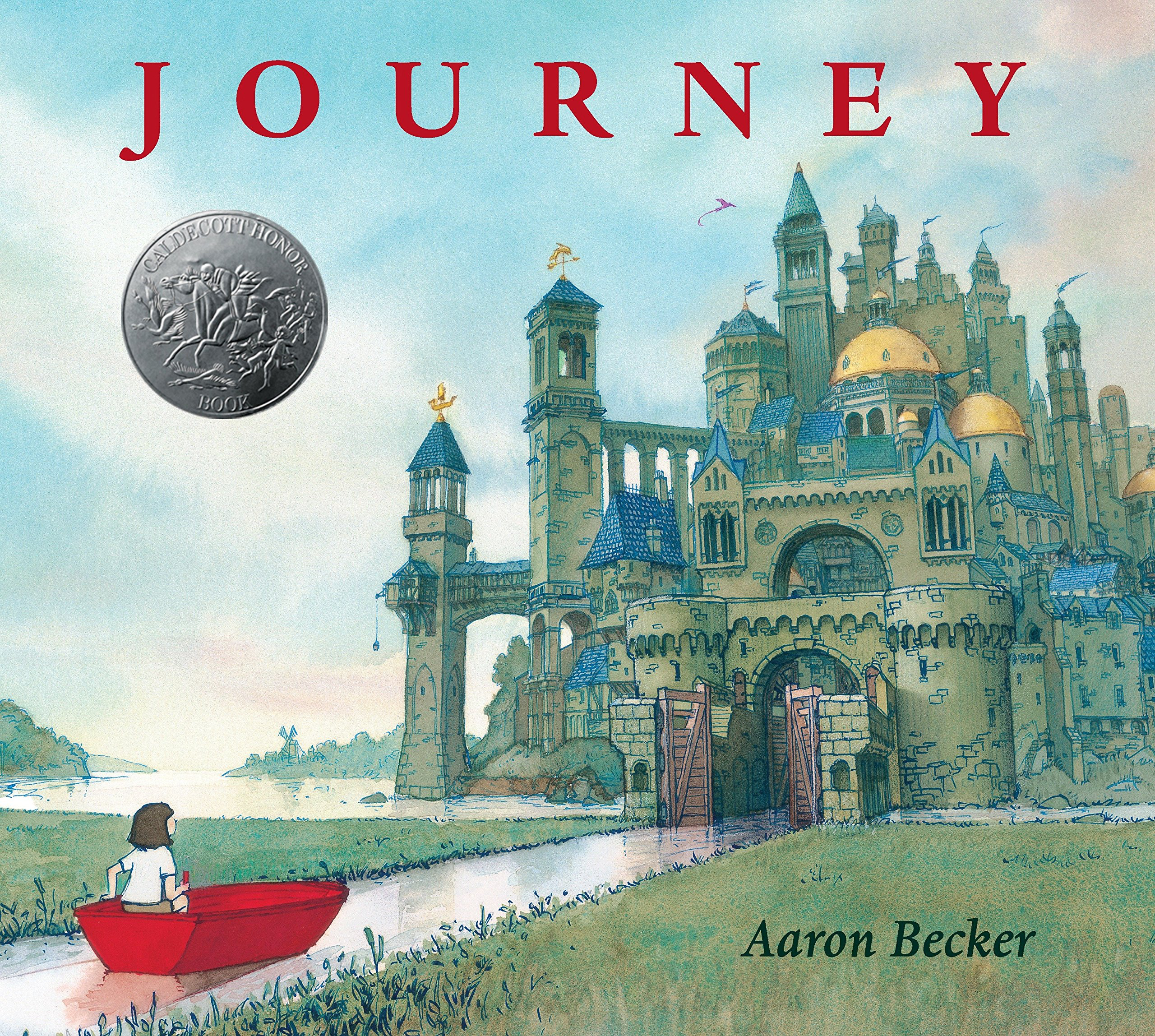 English

This week we are going to continue exploring Journey by Aaron Becker
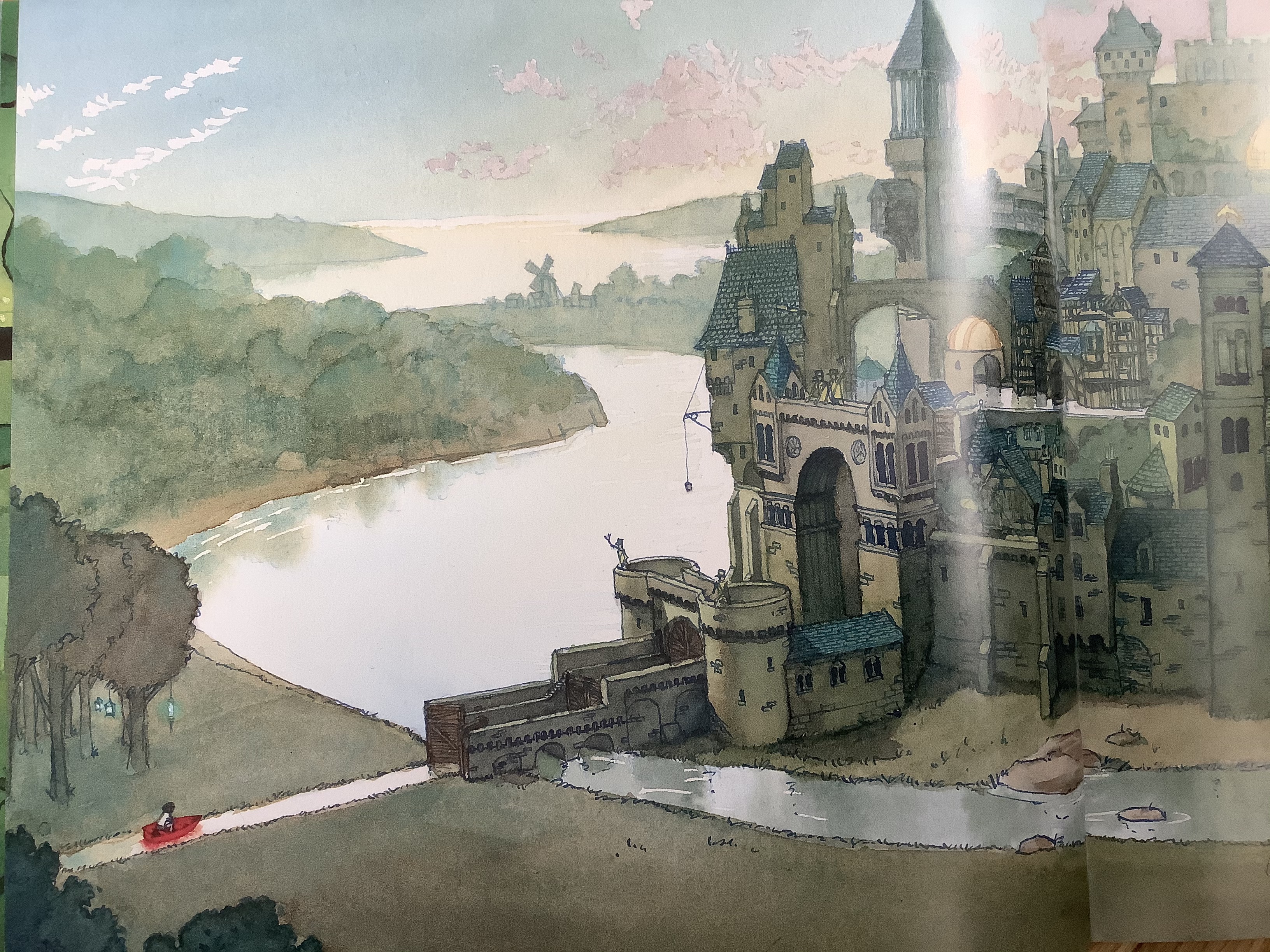 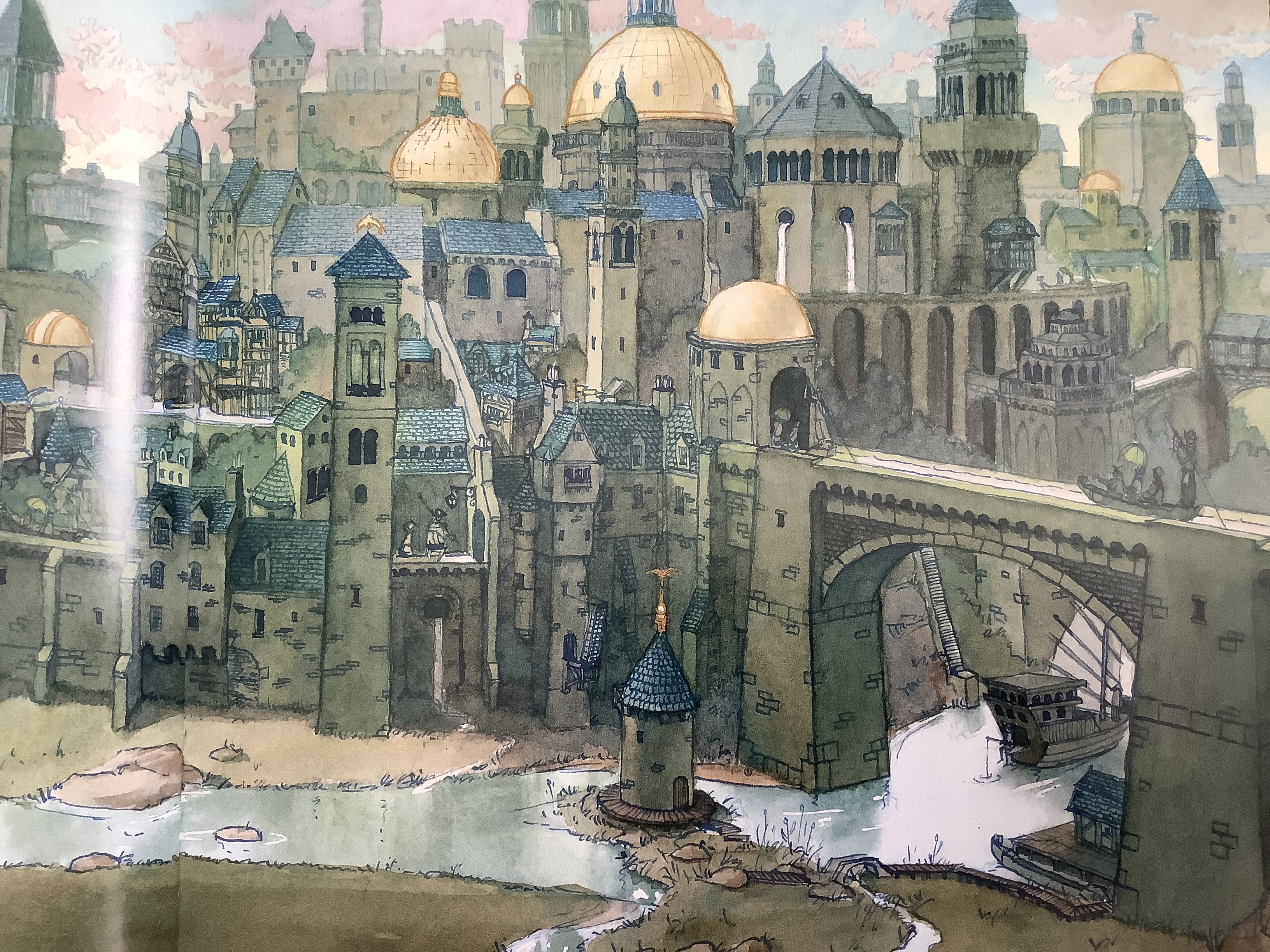 This is where the boat took our character.

Is this what you predicted?
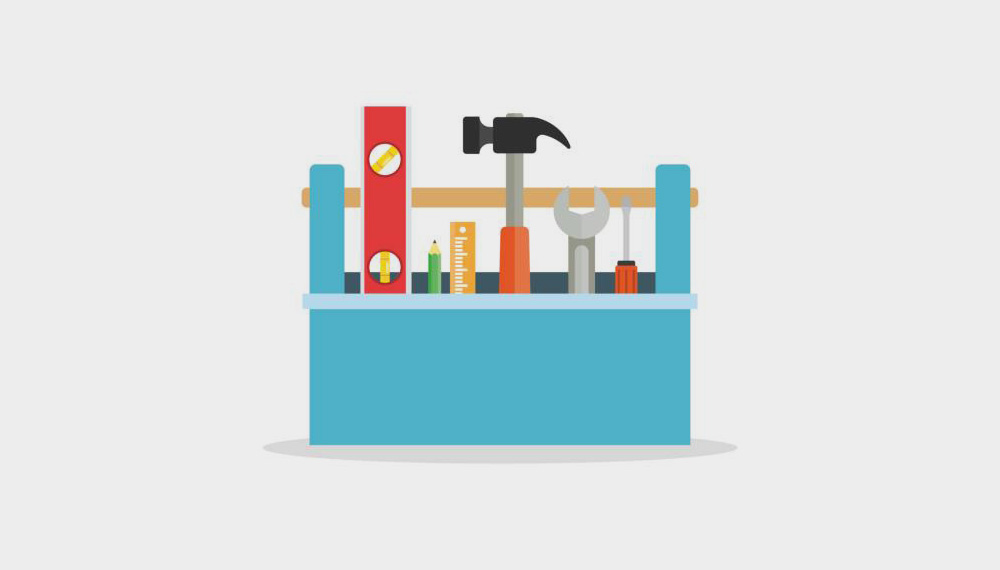 Toolkit for creating a setting.
Show not tell how the character reacts to the setting.
Interesting adjectives
Show the setting through the character’s eyes.
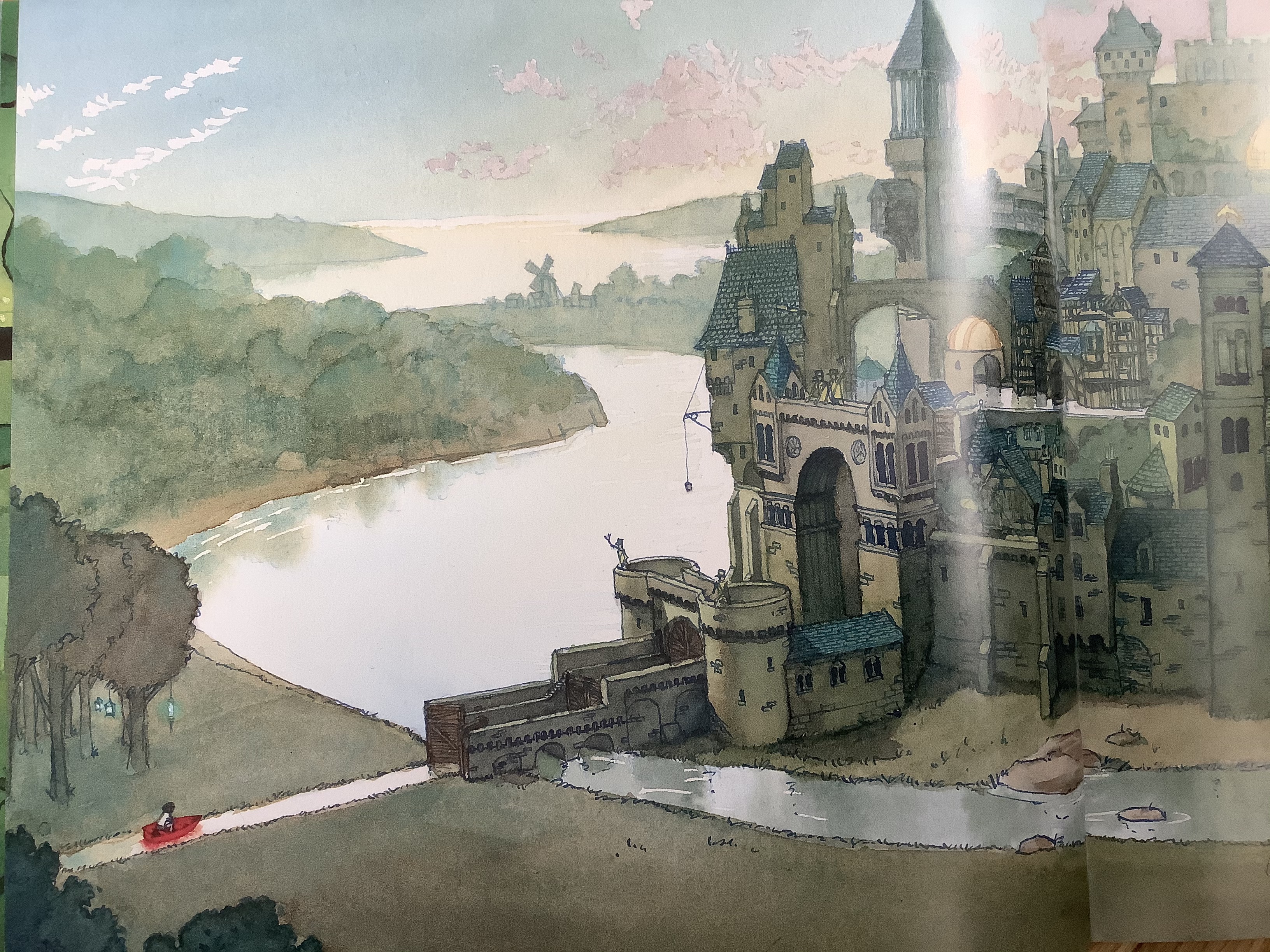 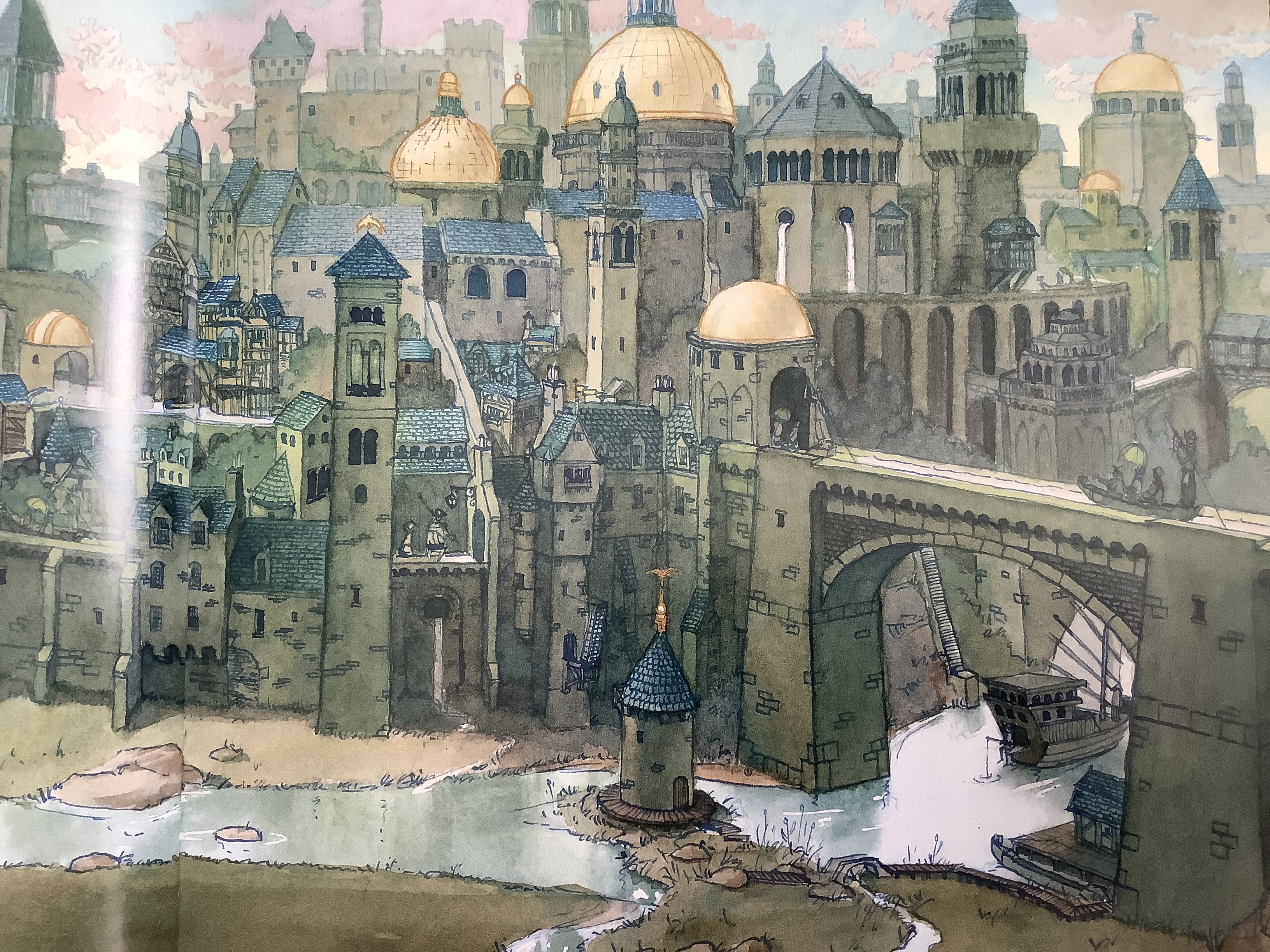 Use your senses to describe it.
Sight
Smell
Sound
Taste
Touch
Prepositions
Below
Near
On top
Using our tool kit create  a mind map for the castle to help you write a setting description.
Describe the time of day and weather to create an effect.
Here is mine. What can you see that I have included?
The water flowed slowly around each of the bends, carrying the little boat carefully as it travelled. Katie sat perfectly still in the boat, watching everything go by. Where would she end up?
The trees began to clear, the light became less green, perhaps she was leaving the forest?
As the boat carried Katie out of the forest, in front of her stood the most magnificent building she had ever seen. It was more than a building, was it a village? No bigger. Was it a town? No bigger. This was an entire hidden city surrounded by the magic forest and the water that had carried Katie there. 
There were turrets and towers, flags and drawbridges, domes dusted with gold like icing sugar. 
In that moment, Katie heard it. The music. It sounded so grand, it must have been for somebody important she thought.
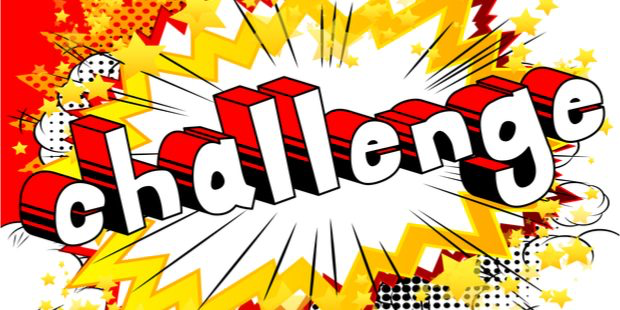 Can you continue the story?

What will happen next?
Why is our character there?
Will she encounter a problem she needs to solve?
How will she get home?
Here is a video to show you how the author thought the story would end.
Maths
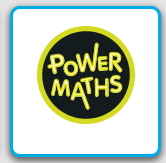 Complete the coloured work you would normally do in class.

If you want a challenge (or have some extra time) there is a maths challenge link on the Year 3 page on the website linked to addition and subtraction.

Red Group follow this link https://VEEIGOX.exampro.net
Purple group
We are recapping our knowledge of money.

Find as many coins as you can around your house.  Sort them from which coin is worth the least to the most.  Record what coins you have found.  Are there any coins you are missing?

Check you have thought of all the coins:
https://www.youtube.com/watch?v=vs8F_g3MGtM 

Now complete page 28 of your workbook
Blue group
Today we are recapping our knowledge of measuring.
Order everyone in your family from shortest to tallest.
Now order them from youngest to oldest.
Is the order the same?

Pick up 10 objects from around your house.  Sort them into two groups based on something you can measure.  Examples you might use are:
Length, weight, age, capacity
Record what you have sorted in your book.

Now complete page 31 of your workbook
WALT: identify tenths.
We are going to learn about fractions over the next few weeks.

Look at the yellow pages to help you, then complete the work
 for your group.
Green group – green background
Orange group – orange background
Tuesday’s answers:
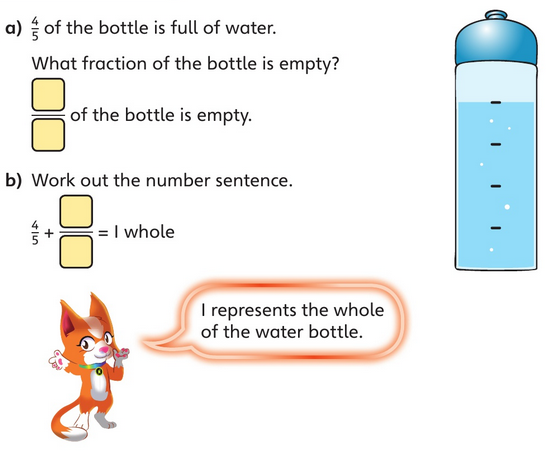 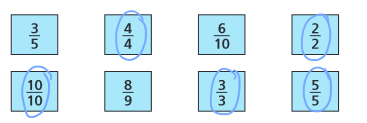 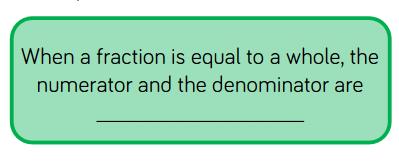 equal
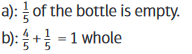 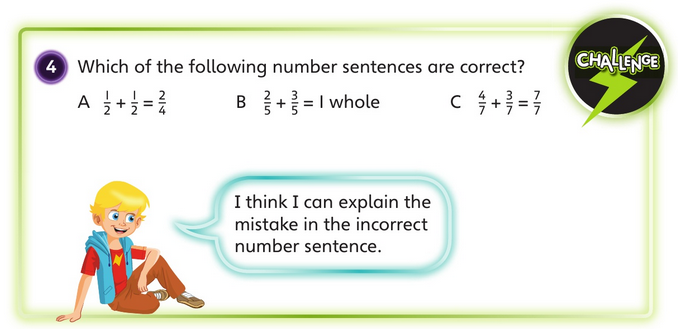 B and C are both correct.

A is wrong because ½ + ½ = 1
2/4 is the same as ½.
Tuesday’s answers:
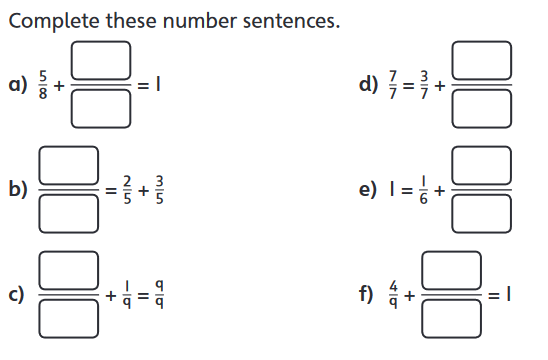 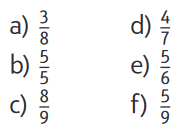 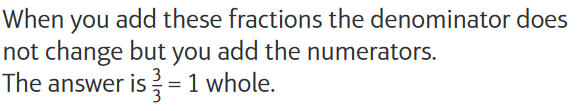 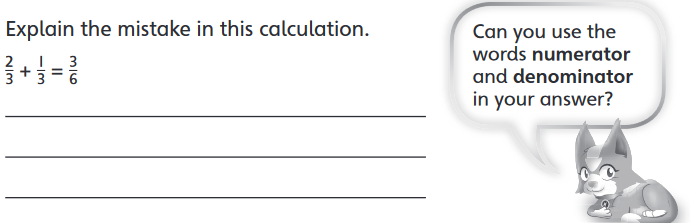 Tuesday’s answers:
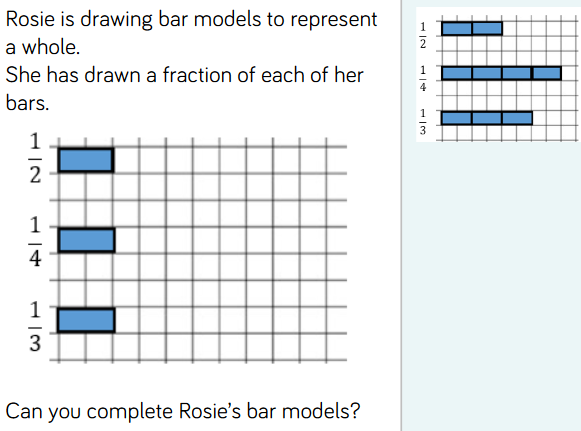 Green and orange warm-up
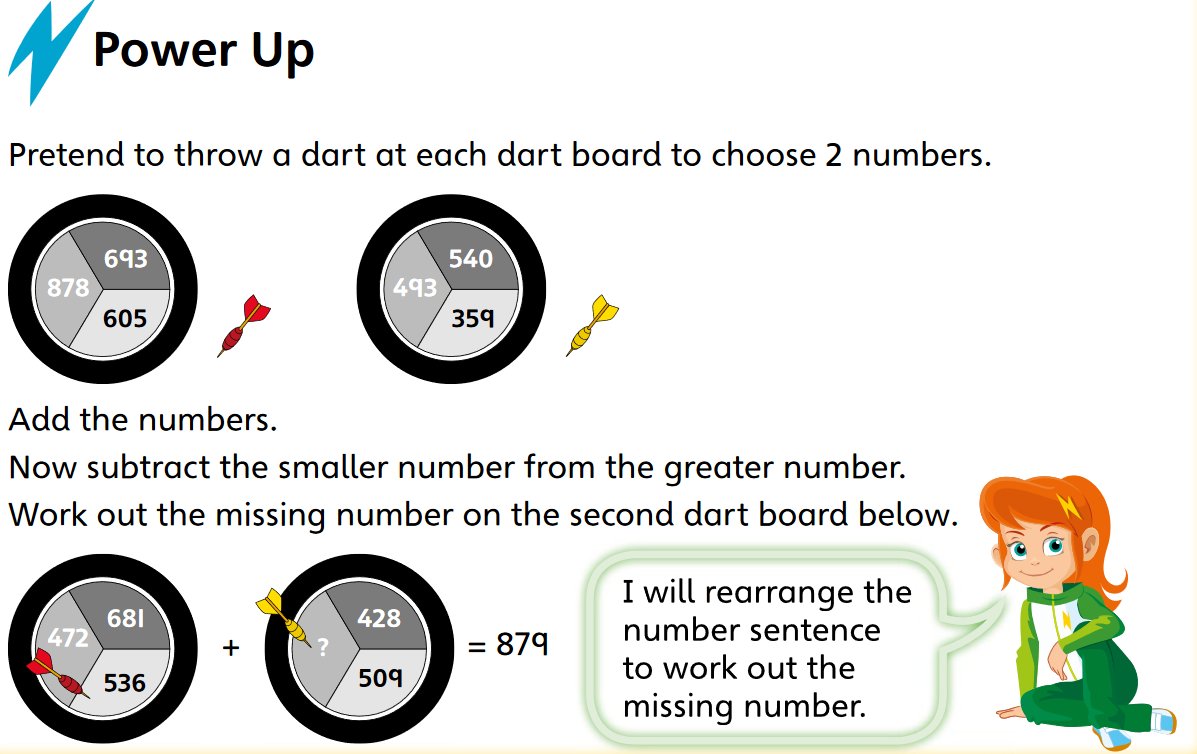 If the video doesn't play - click this link, go to week 1 and then lesson 3 – tenths
If the video doesn't play - click this link, go to week 1 and then lesson 3 – tenths
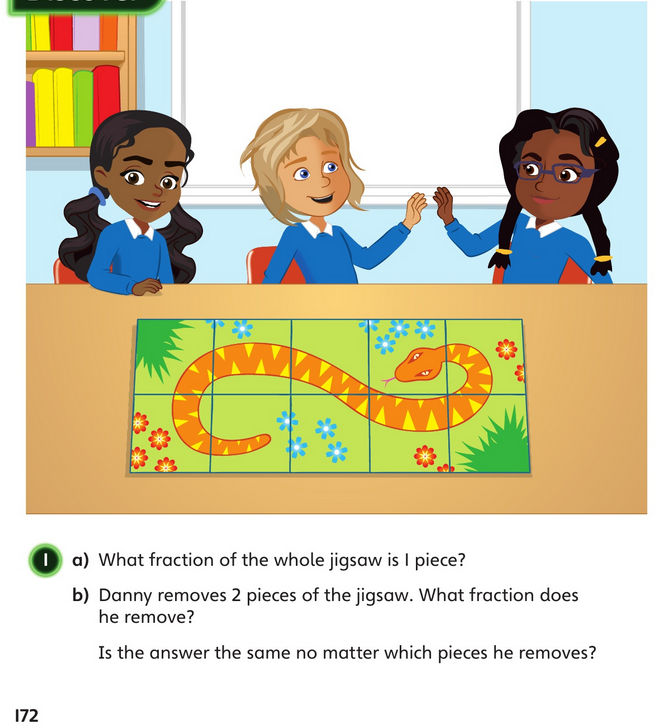 What fraction of the whole jigsaw is one piece?
The answer:
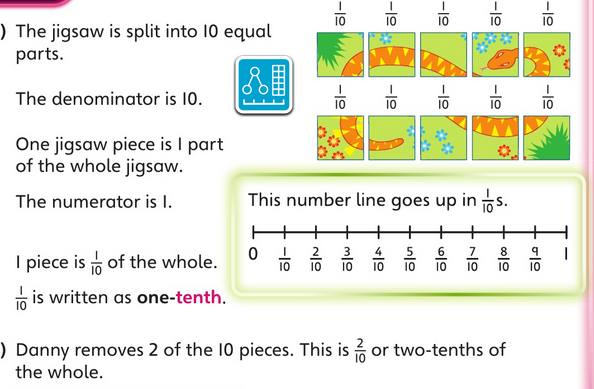 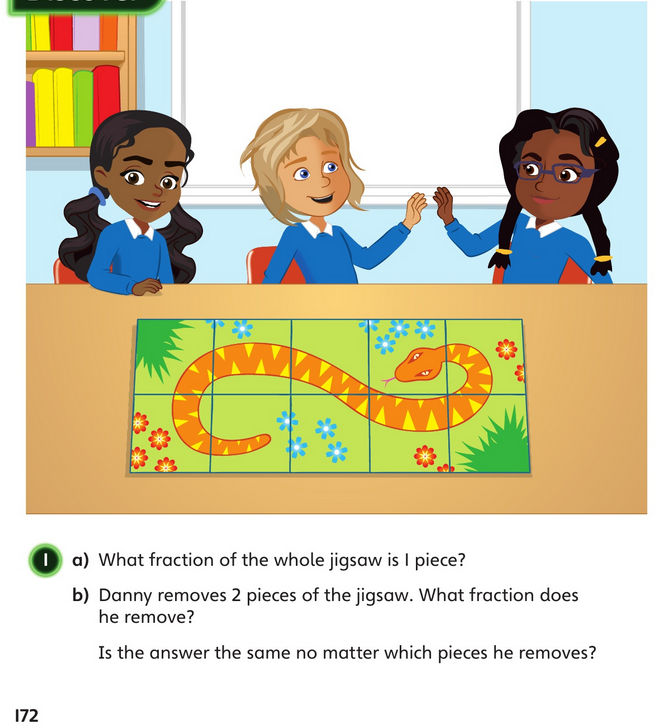 Danny removes 2 pieces of the jigsaw.  What fraction does he remove?

Is the answer the same no matter which pieces he removes?
Possible way to show the answer:
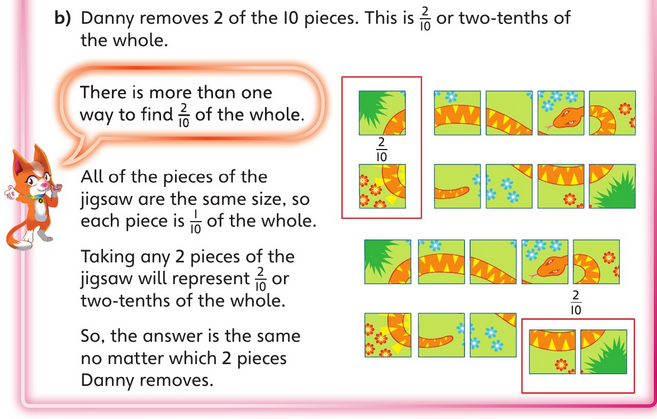 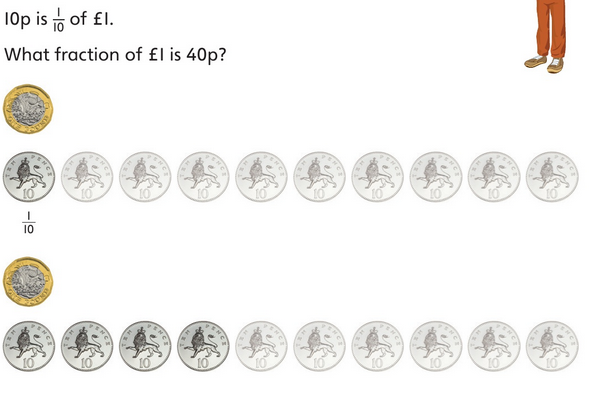 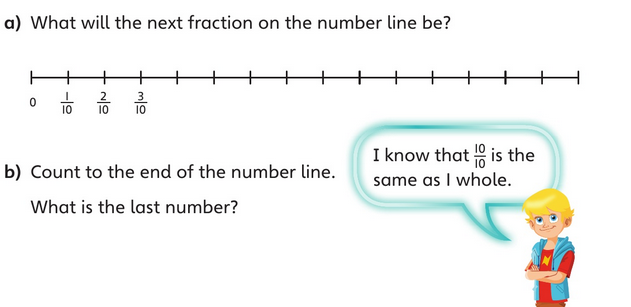 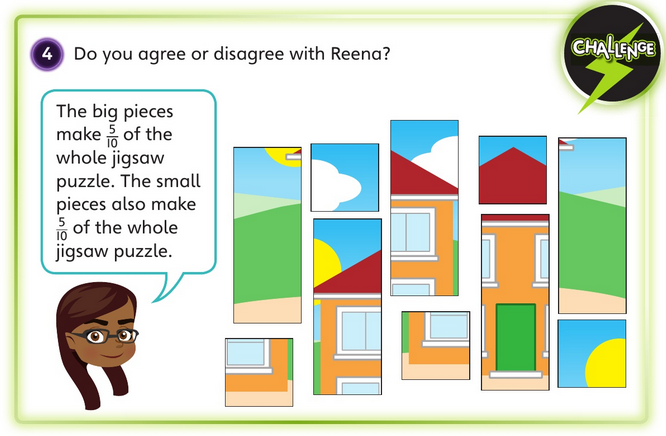 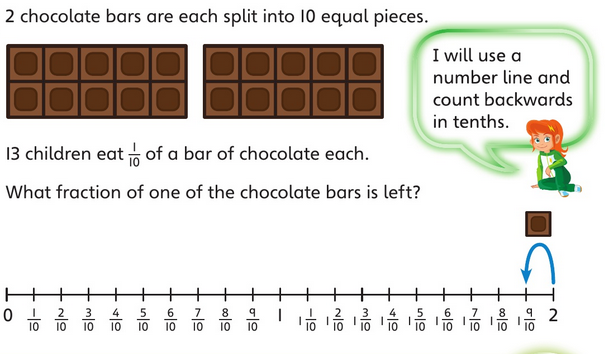 How many tenths is ½ equivalent to?
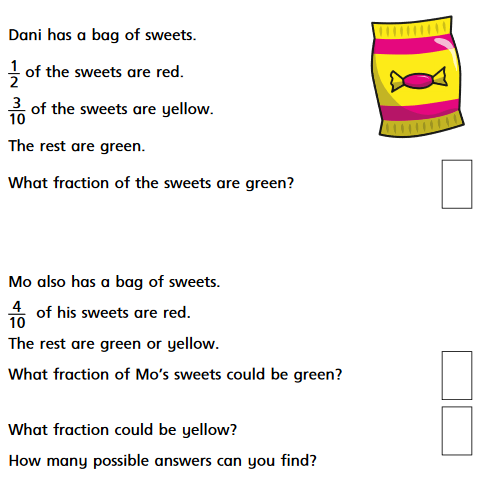 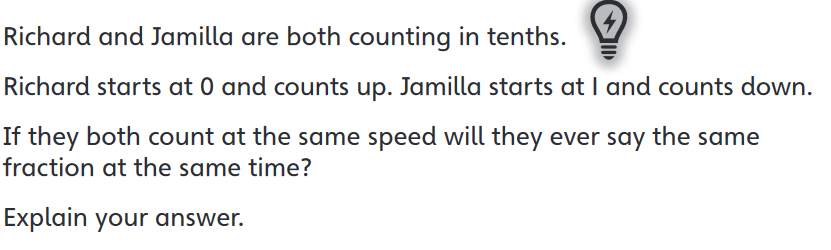 Computing
Use the code for life website, follow this link to login, this also works on devices/tablets:
https://www.codeforlife.education/login_form

Complete levels 13-16 
Phoenix Class (Mrs Roberts):

Login with your first name as the Name (Oliver, also use your initial with no space after your name e.g. OliverL or OliverP)

Class access code: XE569

Password: Farnborough1
Pegasus Class (Mrs Cheeseman):

Login with your first name as the Name
(James, also use your initial with no space after your name e.g. JamesB, JamesR, JamesW)

Class access code: LG594

Password: Farnborough1
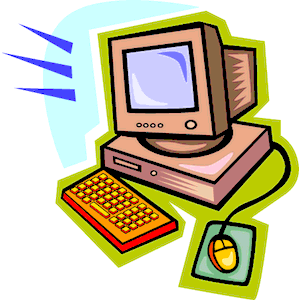